ᎣᏏᏲ
ᏐᏁᎵᏁ ᏣᎳᎩ ᎠᏕᎶᏆᏍᏗ
ᏐᏁᎵᏁ ᏣᎳᎩ ᎠᏕᎶᏆᏍᏗ
ᎢᏓᎴᎾ
ᏣᎳᎩ ᎢᏗᏬᏂ!
ᏐᏁᎵᏁ ᏣᎳᎩ ᎠᏕᎶᏆᏍᏗ
Na gitli uyosisge
As retold by Peggy Girty-Flute

Juwenvse wakte gitli. Hawiya uhnvsgatle. Asvtlv degandisge. Amayi widukanane, soi gitli wagotihe, elisge, Hawiya uhnvsgatlv. Siquu soi hawiya udulisge, Widusiwise, Hawiya  uwohosele, hawin amo wudelitse. Juwenvsvdidla wulose, uyosisge.
ᏐᏁᎵᏁ ᏣᎳᎩ ᎠᏕᎶᏆᏍᏗ
Juwenvse wakte gitli.
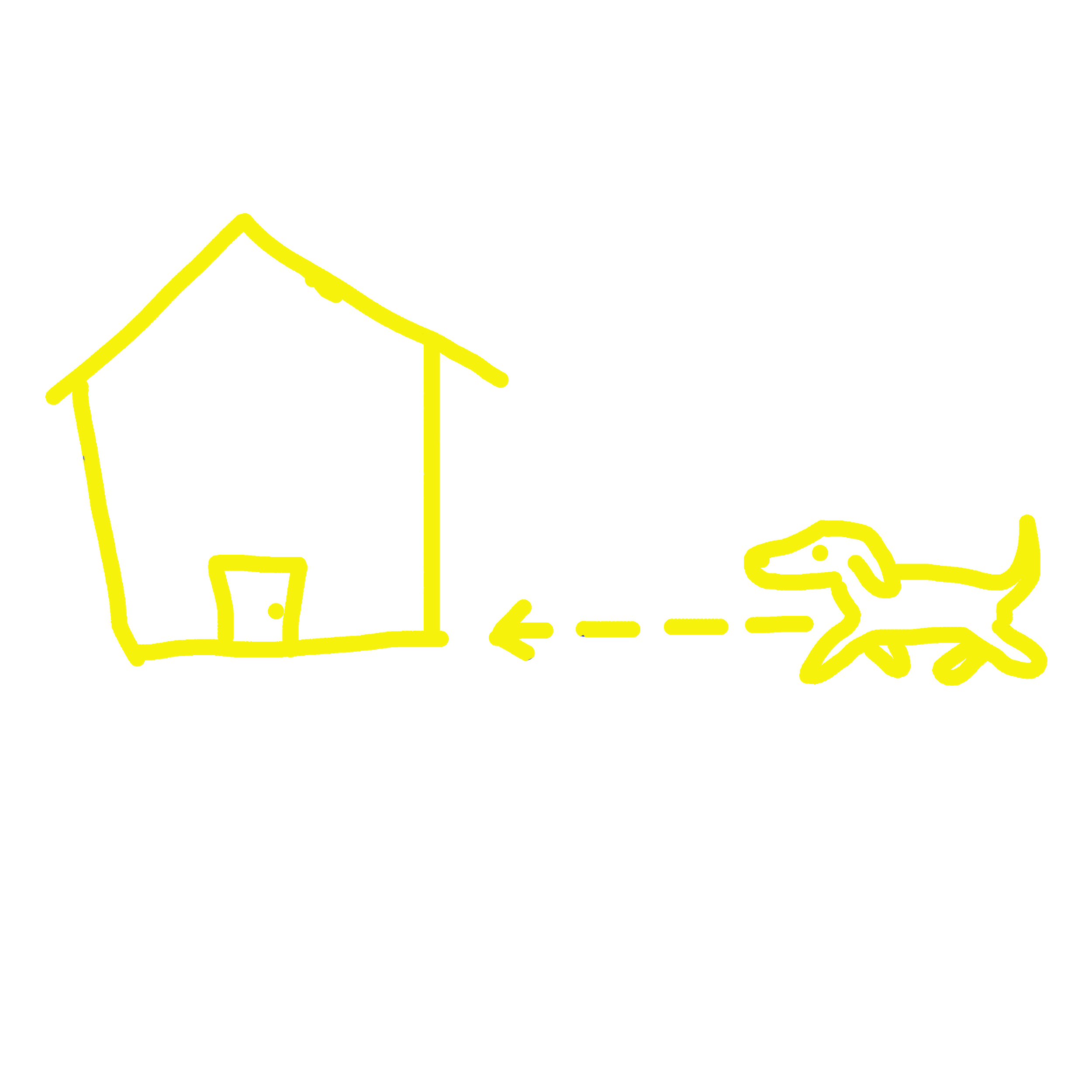 juwenvsv
gitli
wakte
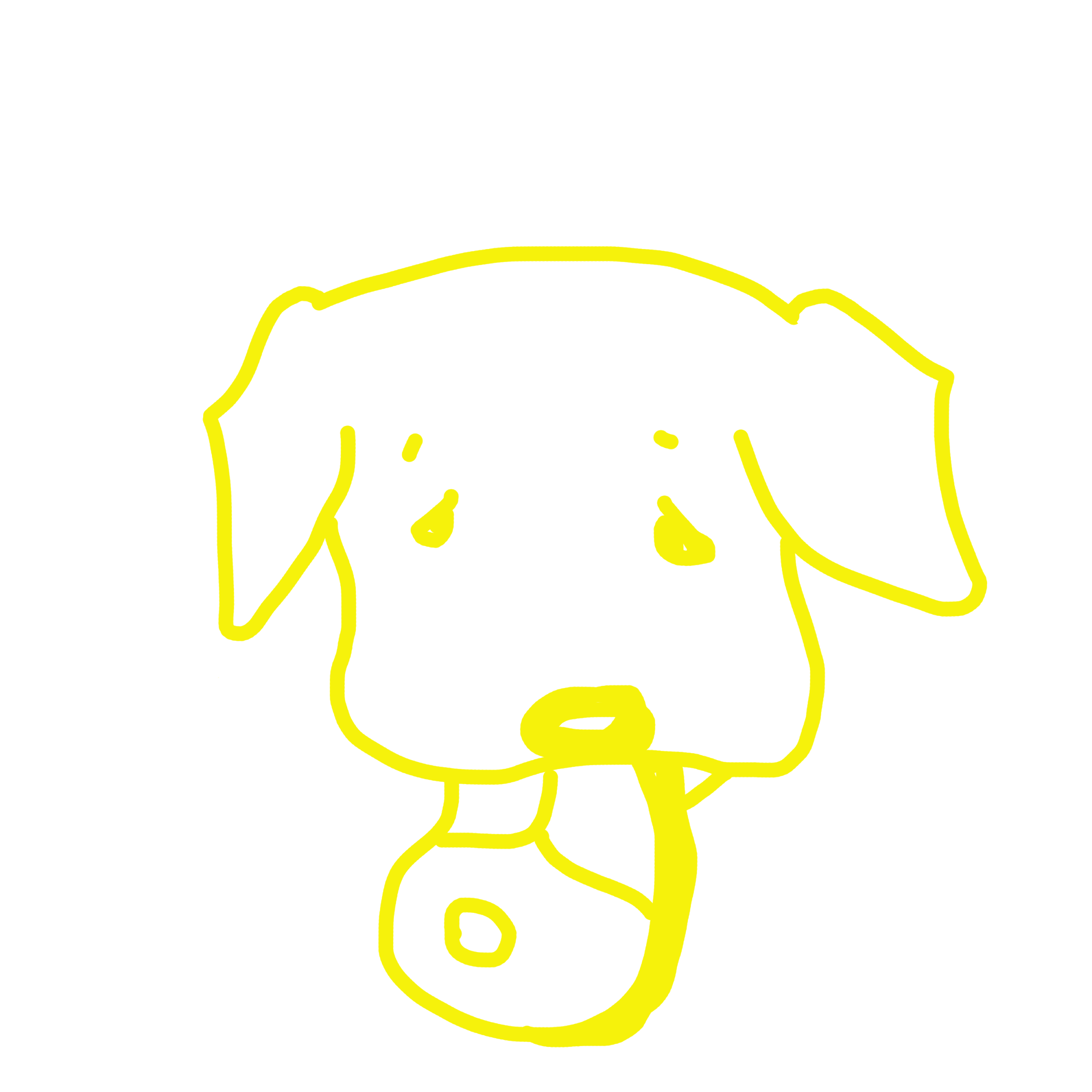 ᏐᏁᎵᏁ ᏣᎳᎩ ᎠᏕᎶᏆᏍᏗ
Hawiya uhnvsgatle.
uhnvsgatle
hawiya
ᏐᏁᎵᏁ ᏣᎳᎩ ᎠᏕᎶᏆᏍᏗ
Asvtlv degandisge.
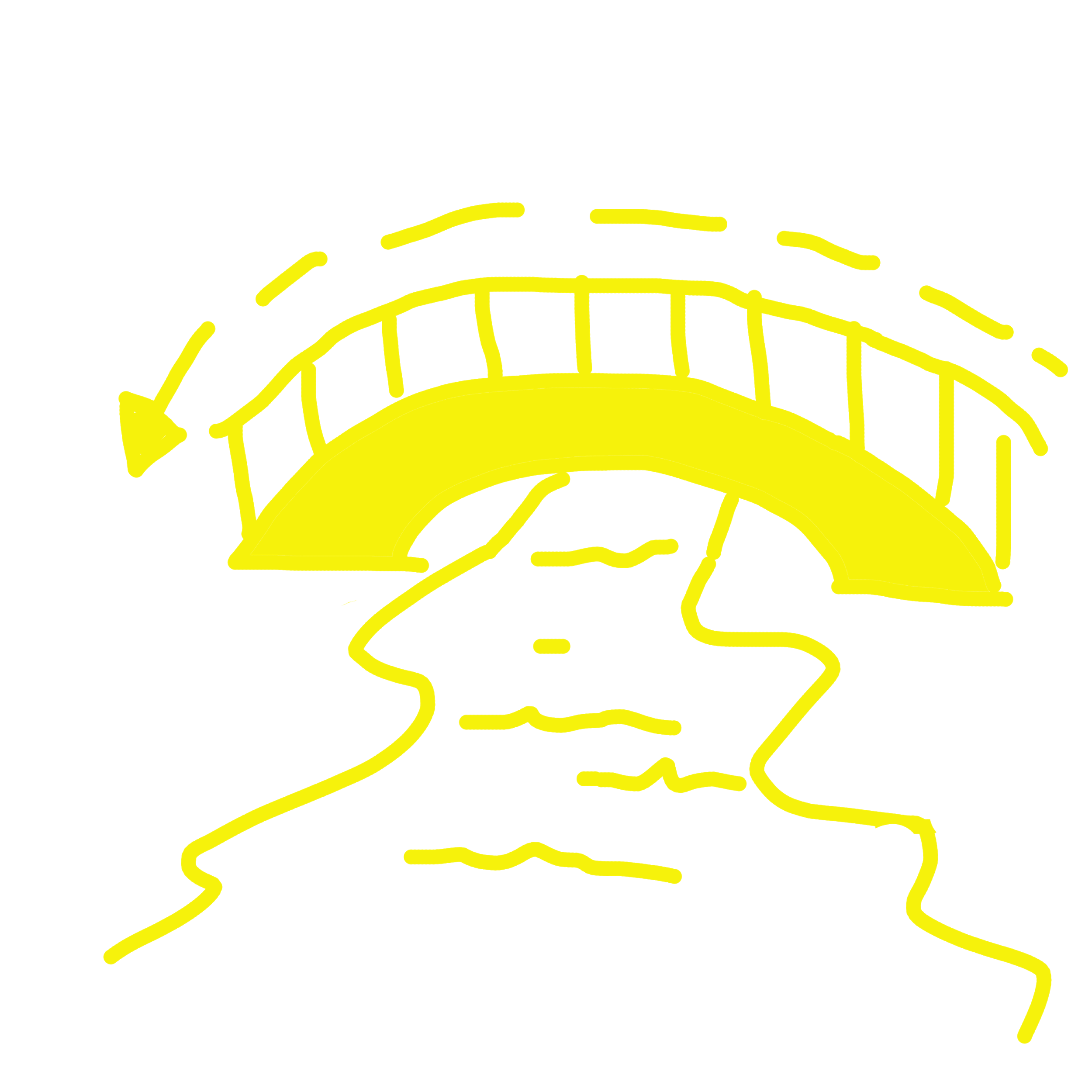 degandisge
asvtlv
ᏐᏁᎵᏁ ᏣᎳᎩ ᎠᏕᎶᏆᏍᏗ
Amayi widukanane,
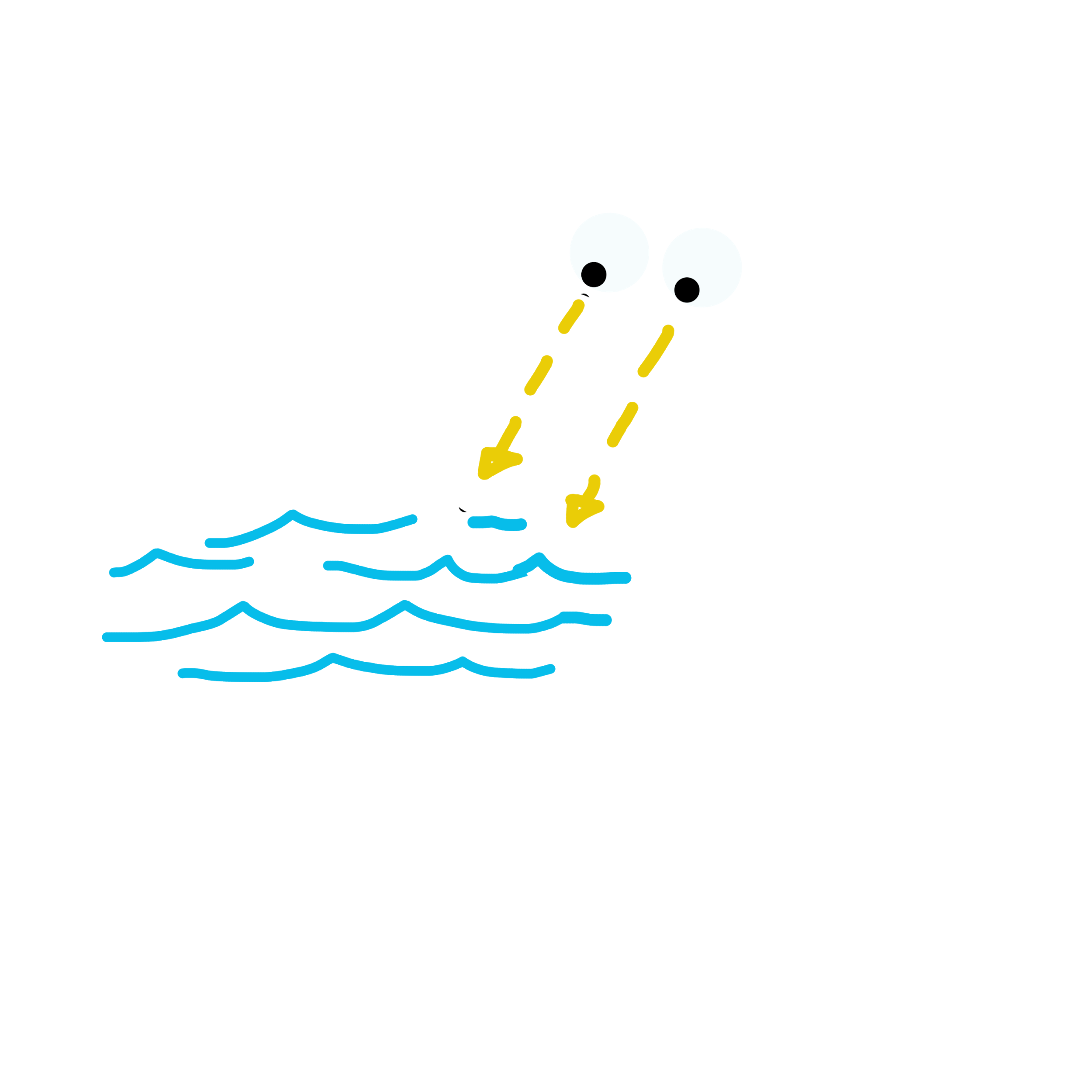 widukanane
amayi
ᏐᏁᎵᏁ ᏣᎳᎩ ᎠᏕᎶᏆᏍᏗ
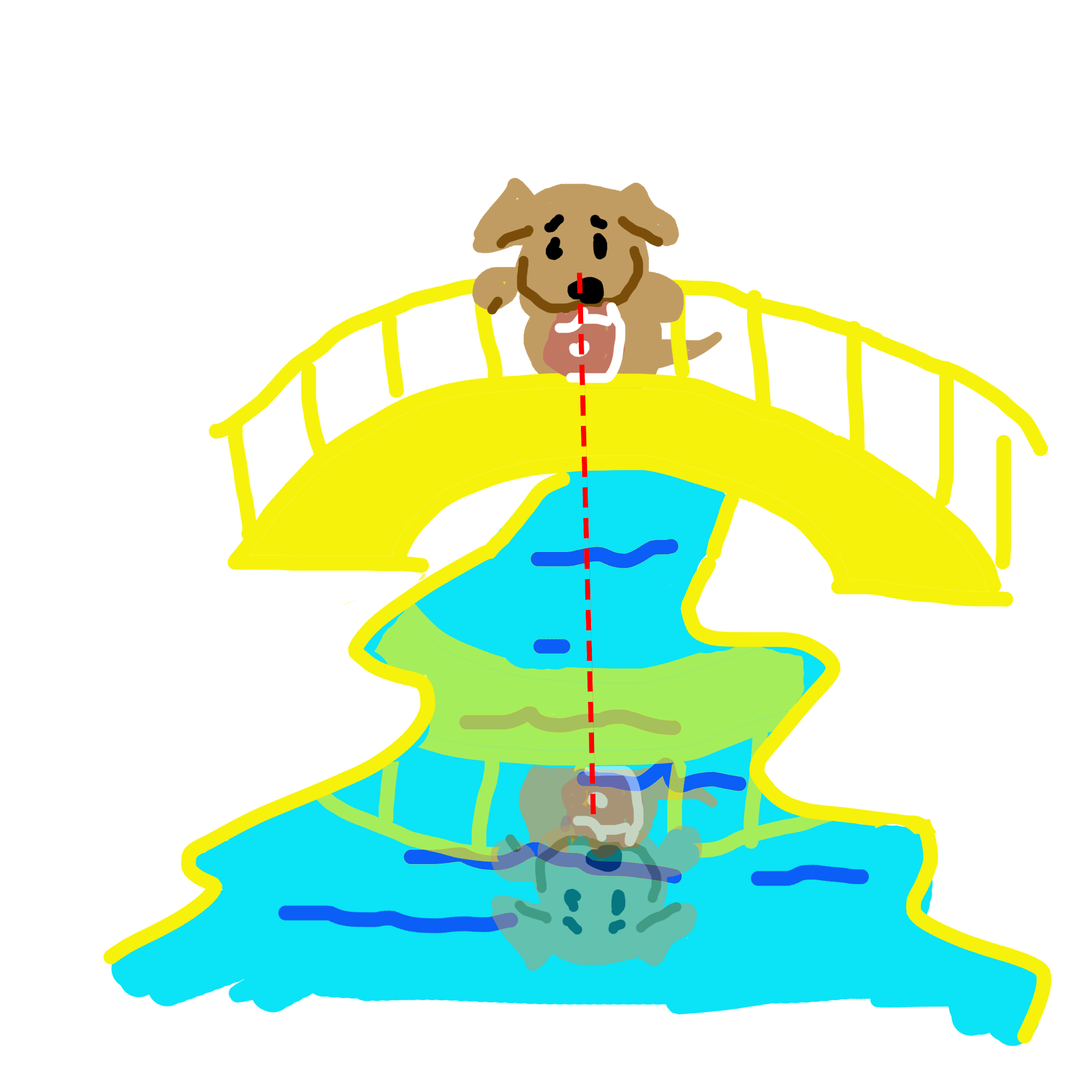 elisge
soi gitli wagotihe, elisge,
wagigoe
Soi gitli
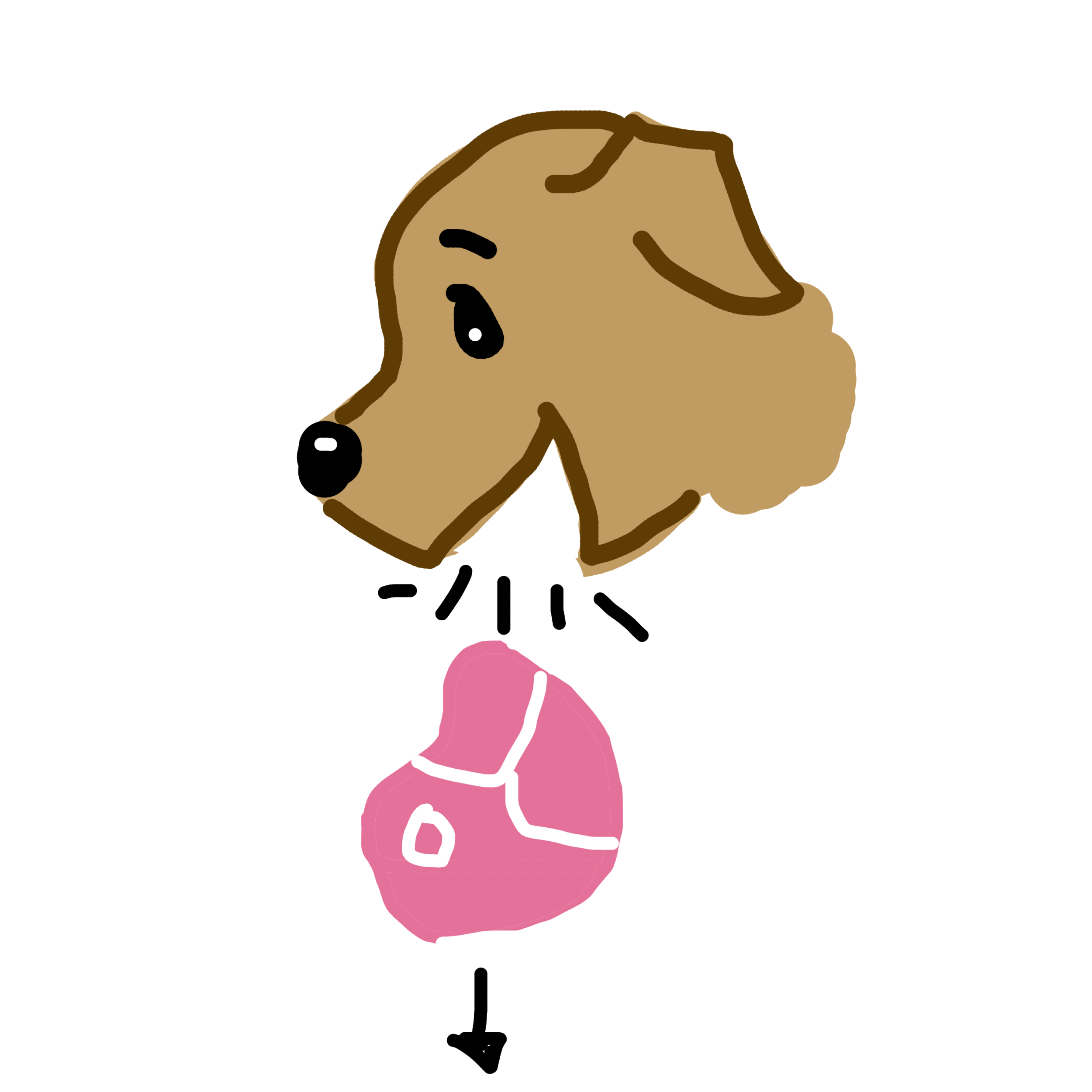 ᏐᏁᎵᏁ ᏣᎳᎩ ᎠᏕᎶᏆᏍᏗ
Widusiwise, Hawiya  uwohosele,
widusiwise
Hawiya uwohosele
ᏐᏁᎵᏁ ᏣᎳᎩ ᎠᏕᎶᏆᏍᏗ
hawin amo wudelitse.
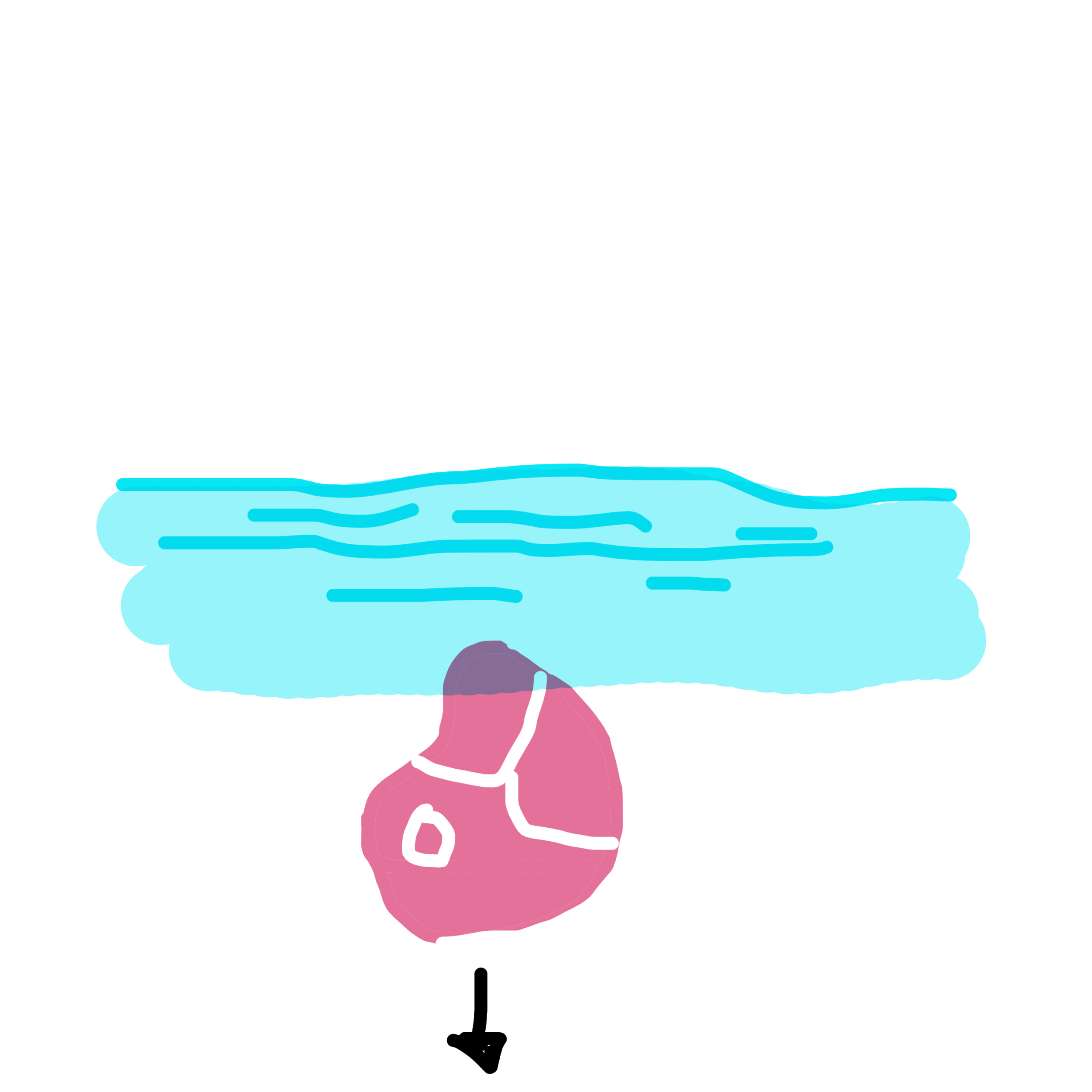 amo
hawin
wudelije
ᏐᏁᎵᏁ ᏣᎳᎩ ᎠᏕᎶᏆᏍᏗ
Juwenvsvdidla wulose,
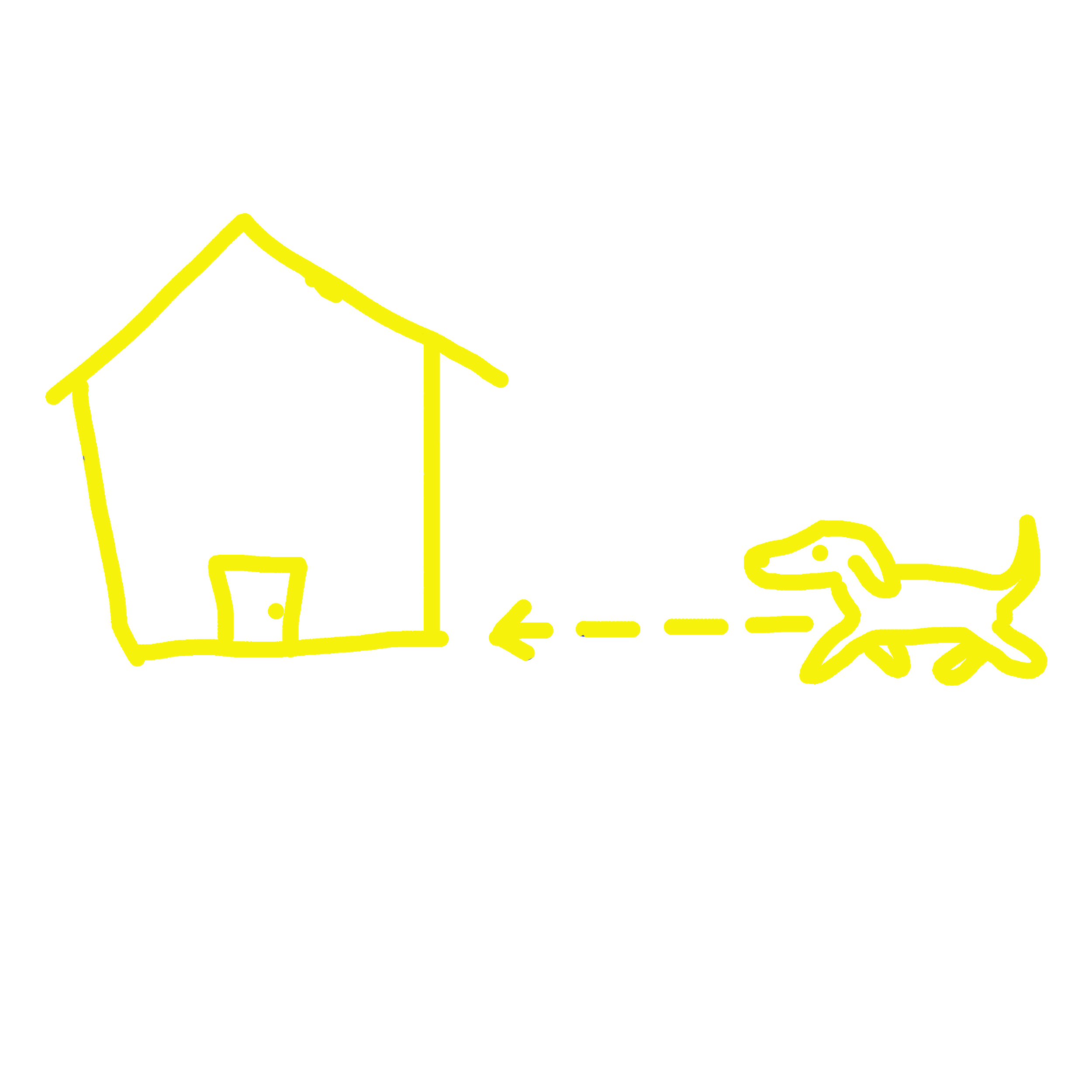 juwenvsvdidl
wulose
ᏐᏁᎵᏁ ᏣᎳᎩ ᎠᏕᎶᏆᏍᏗ
uyosisge.
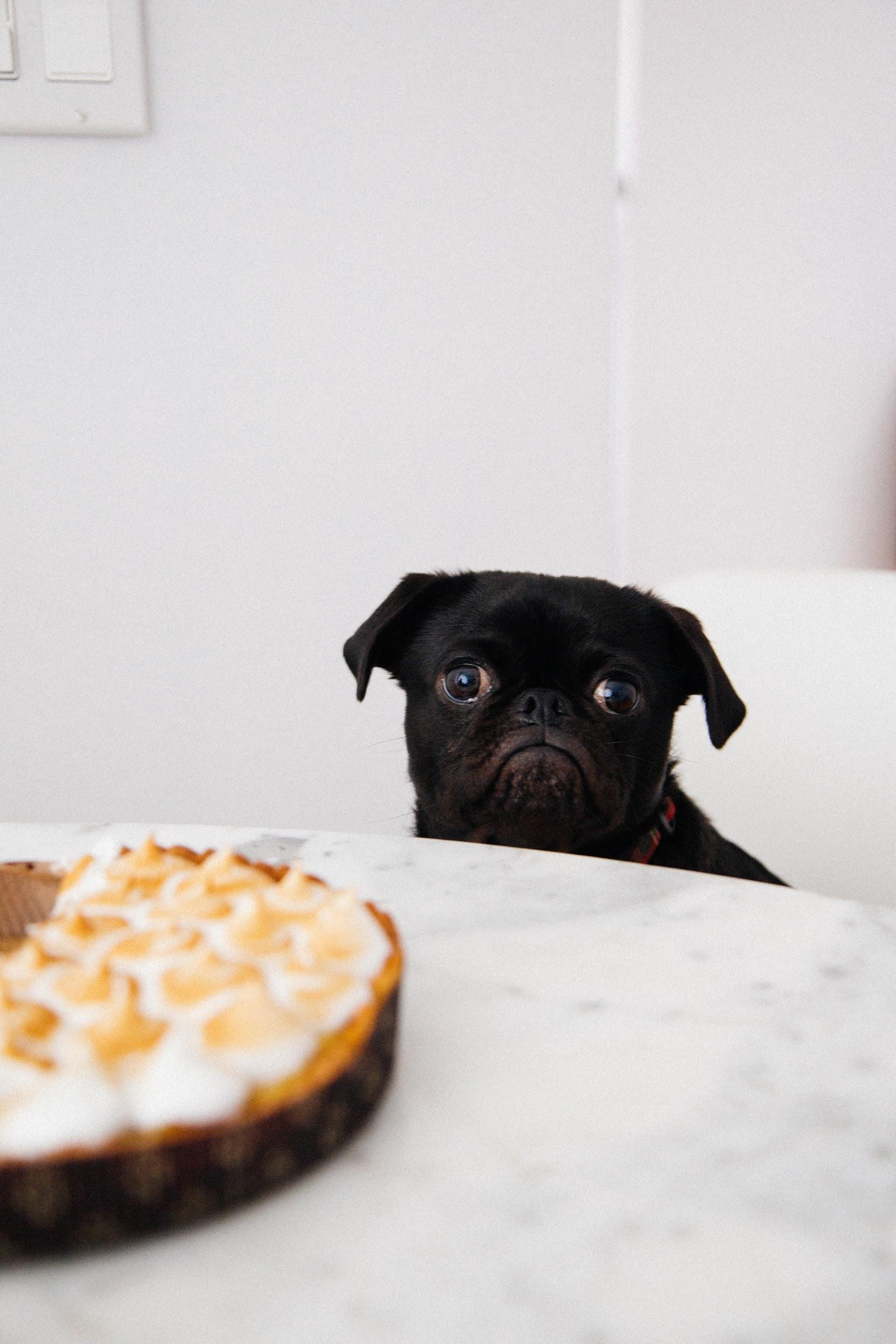 uyosisge
ᏐᏁᎵᏁ ᏣᎳᎩ ᎠᏕᎶᏆᏍᏗ
Na gitli uyosisge
As retold by Peggy Girty-Flute

Juwenvse wakte gitli. Hawiya uhnvsgatle. Asvtlv degandisge. Amayi widukanane, soi gitli wagotihe, elisge, Hawiya uhnvsgatlv. Siquu soi hawiya udulisge, Widusiwise, Hawiya  uwohosele, hawin amo wudelitse. Juwenvsvdidla wulose, uyosisge.
ᏐᏁᎵᏁ ᏣᎳᎩ ᎠᏕᎶᏆᏍᏗ
ᏧᏪᏅᏒᏍ ᎤᎾᏕᎶᏆᏍᏗᎨ ᏩᎧᏖ ᎩᏟ?
ᏧᏪᏅᏒ ᏩᎧᏖ ᎩᏟ.
ᎭᏫᏯᏍ ᎤᏅᏍᎦᏞ ᎩᏟ?
ᎥᎥ. ᎭᏫᏯ ᎤᏅᏍᎦᏞ.
ᏅᏃᎯᏍ  ᎠᏒᏢᎨ ᏕᎦᎾᏗᏍᎨ?
ᎠᏒᏢ ᏕᎦᎾᏗᏍᎨ.
ᎠᎹᏱ ᏫᏚᎧᎾᏁ, ᎦᏙ ᎤᏍᏗ ᏩᎪᏘᎮ ᎩᏟ?
ᏐᎢ ᎩᏟ ᏩᎪᏘᎮ Ꮎ ᎩᏟ.
ᎦᏙᎲ ᎭᏫᏯ ᏧᏬᎰᏎᎴ?
ᏫᏚᏏᏫᏎ.
ᏐᏁᎵᏁ ᏣᎳᎩ ᎠᏕᎶᏆᏍᏗ
ᎭᏫᏯ- meat
ᎤᏅᏍᎦᏞ- was in his mouth
ᎠᏒᏢ- Bridge
ᏕᎦᎾᏗᏍᎨ- he/she crossed
ᎠᎹᏱ- the water
ᏫᏚᎧᎾᏁ- he/she looked at
ᏐᎢ- another
ᏩᎪᏘᎮ- he/she saw it
ᎡᎵᏍᎨ- he/she thought
ᏏᏊ- more, again
ᎤᏚᎵᏍᎨ- he/she wanted it
ᏫᏚᏏᏫᏎ- He barked
ᎤᏬᎰᏎᎴ- he/she dropped it
ᎭᏫᏂ- under, beneath
ᎠᎼ- in the water
ᏭᏕᎵᏤ- it went down
ᏭᎶᏎ- he she went
ᎤᏲᏏᏍᎨ- he/she was hungry